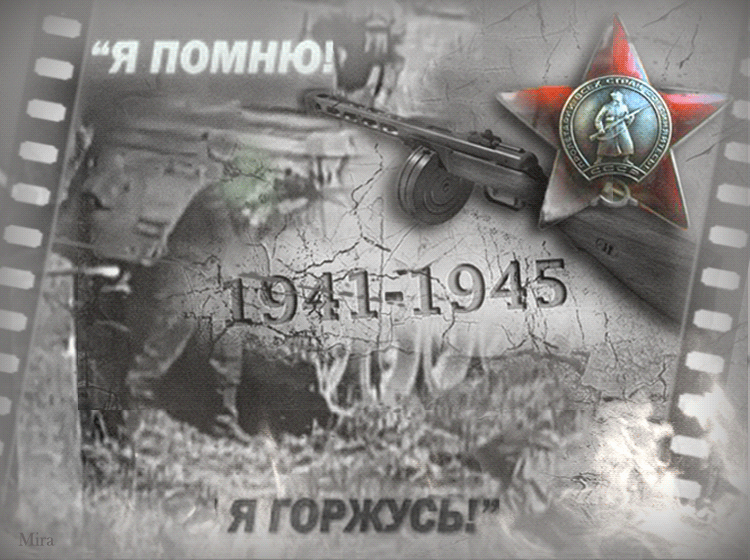 «Мой дедушка – участник Великой Отечественной войны»Долгушин Николай Андреевич
Мой прадедушка родился в 1921 году.

Место рождения: 
Тюменская область 
Дубровинский район 
д. Зенкова

Воинская часть: 
627 сп 384 сд 25 А 1 ДВФ

Дата поступления на службу: 
1940 год
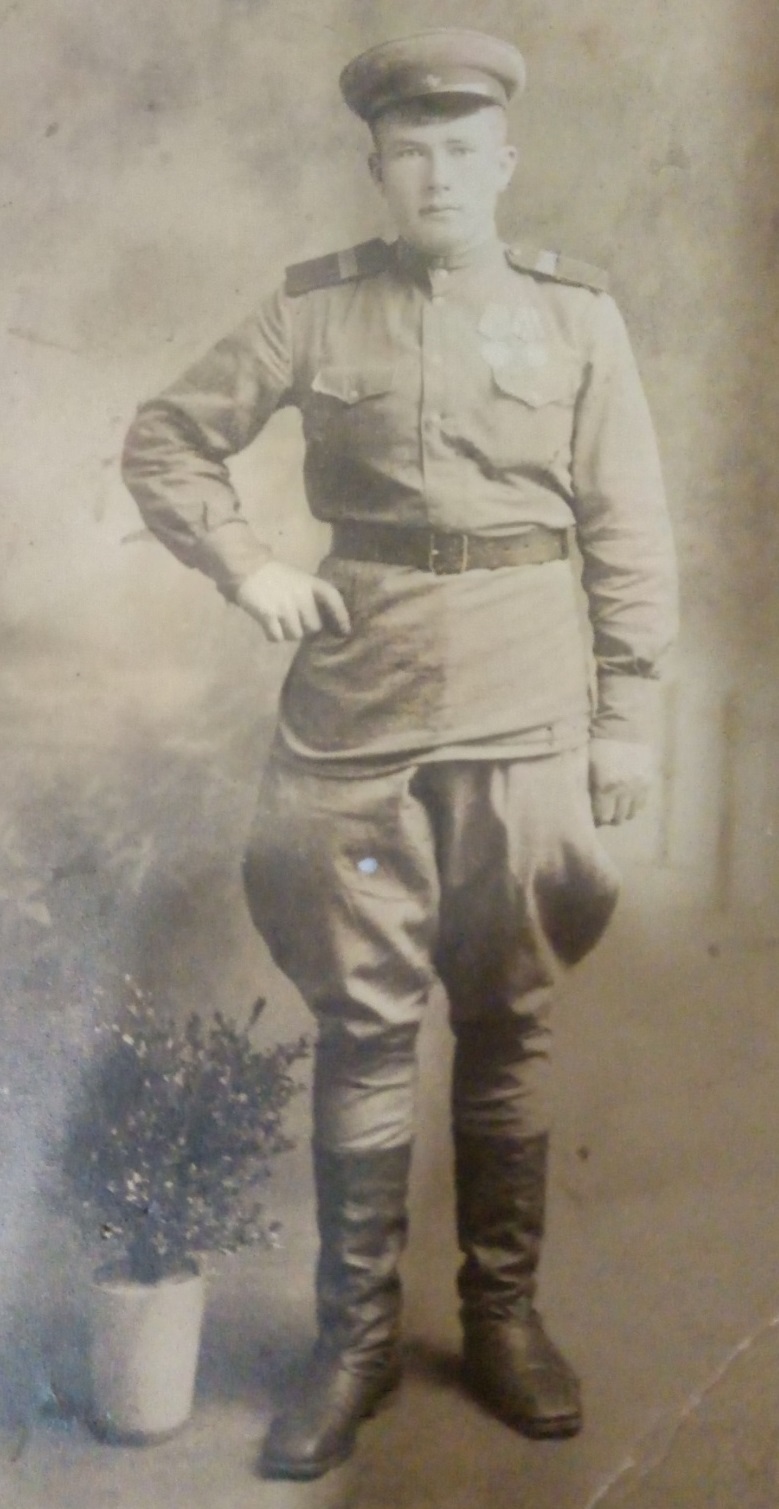 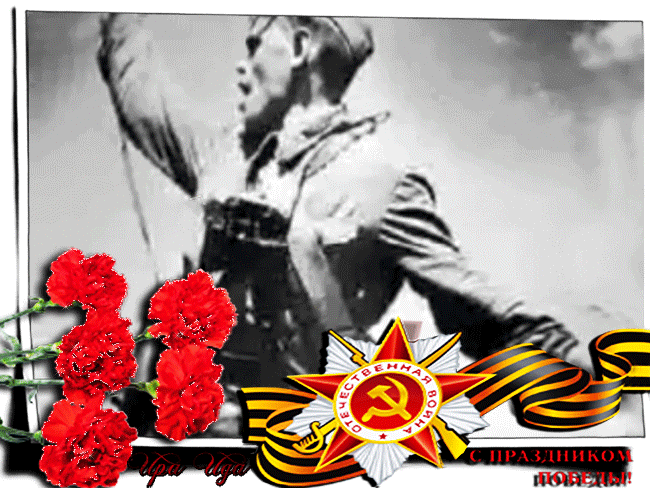 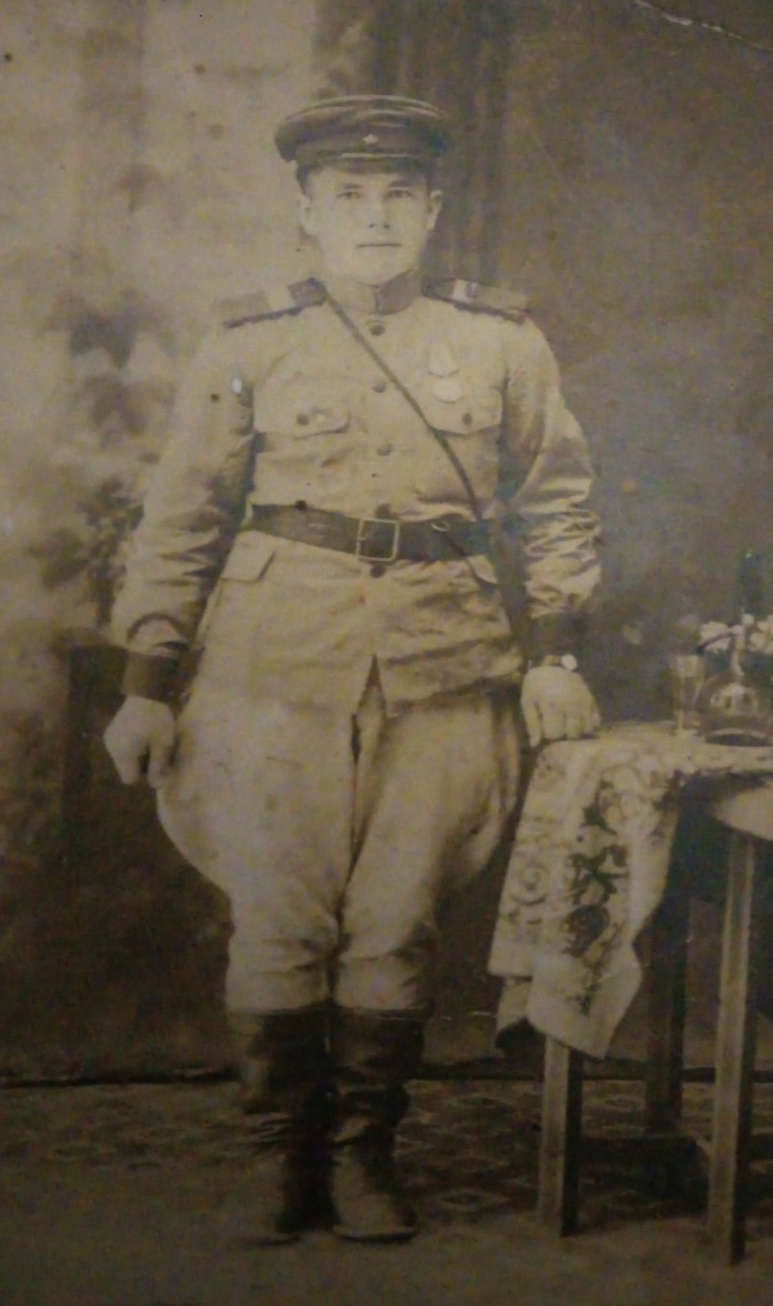 Великая Отечественная война! Как давно это было для нас и как недавно для истории. Великая война и Великая трагедия для нашего народа. Наверное, не осталось и семьи, которая не была бы задета этой кровопролитной войной. С каждым днём становится всё меньше и меньше свидетелей тех дней. Пока живы ветераны и труженики тыла, их знают и помнят, но многих уже нет с нами. Поэтому я бы хотел рассказать о своем прадедушке – Долгушине Николае Андреевиче, которого уже нет в живых, но он с нами благодаря памяти, потому, что он оставил свой след в жизни как и многие другие прошедшие суровое испытание войной.
Дедушка оказался  в действующей армии с первых часов войны. 
Ему было 20 лет.

На его долю выпало узнать ужас неразберихи, паники первых дней войны.

Прадедушка прошел войну до конца, был помощником командира, в звании старшего сержанта,  но на этом не остановился, и продолжил войну на Дальнем востоке, где была война с японцами.
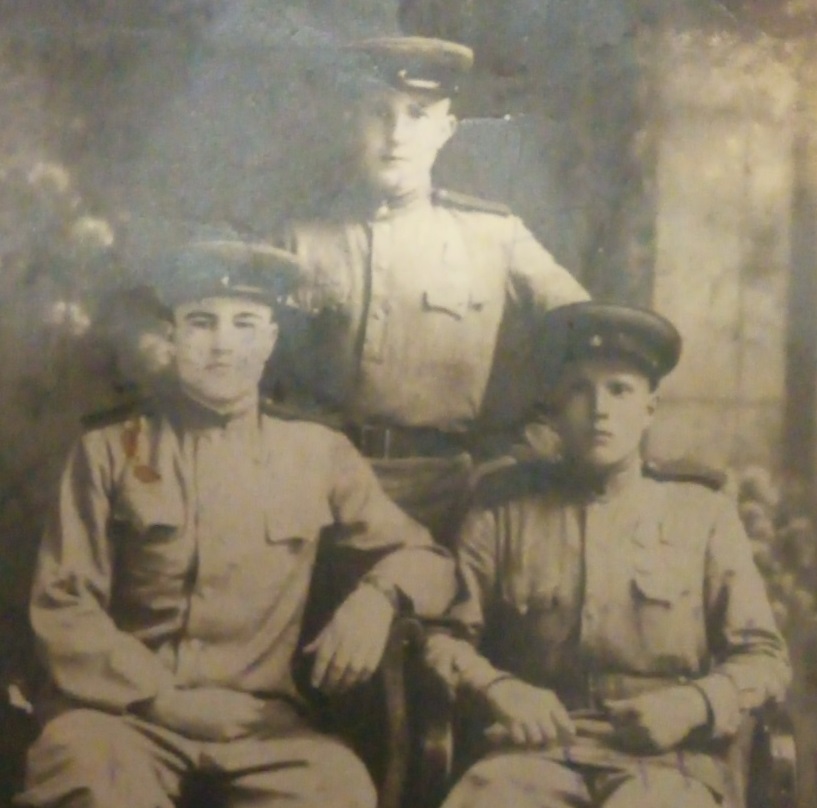 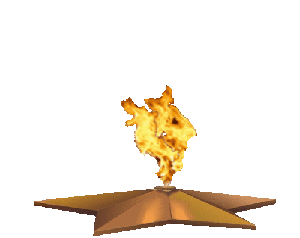 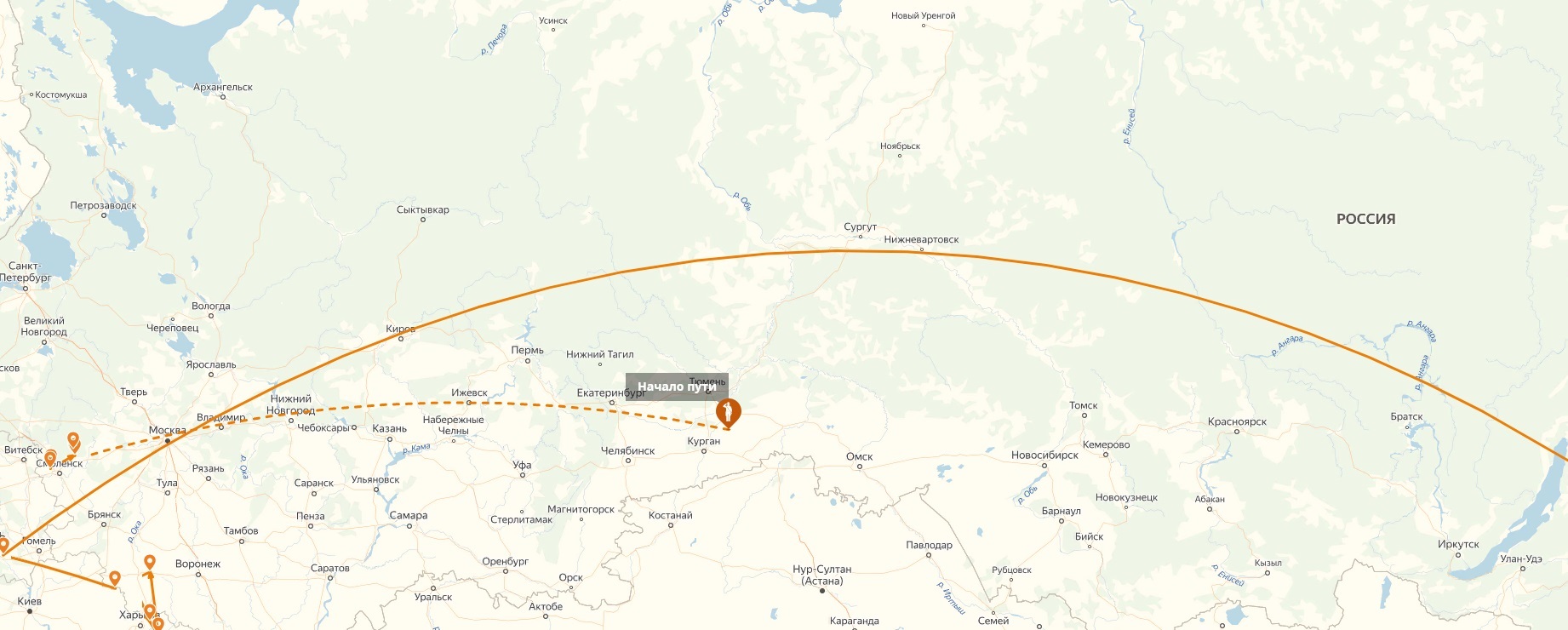 Боевой путь моего прадеда
Богата и послевоенная  биография дедушки. 
После службы в армии работал председателем колхоза Вагайского района Тюменской области.
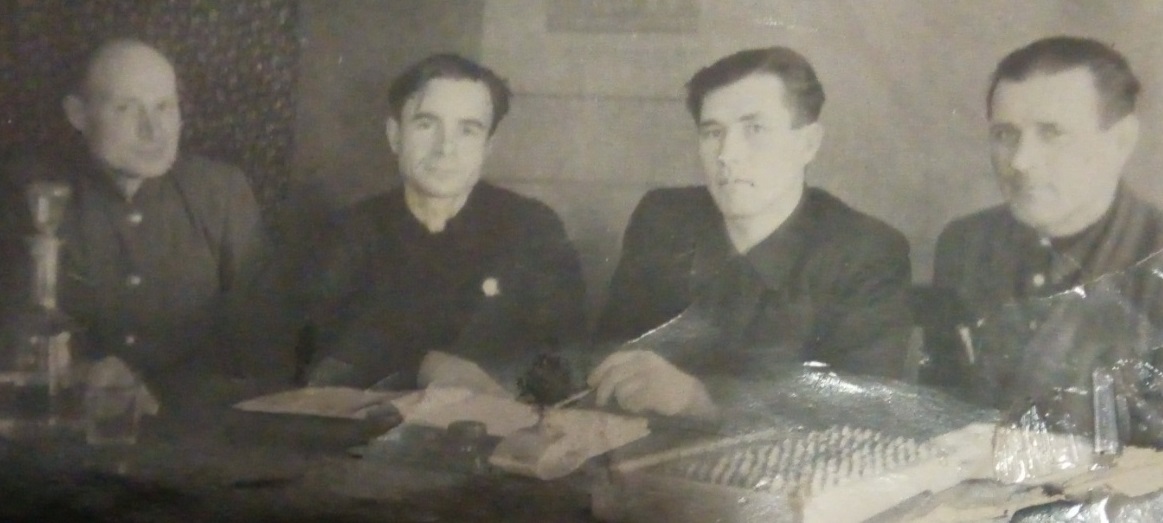 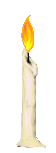 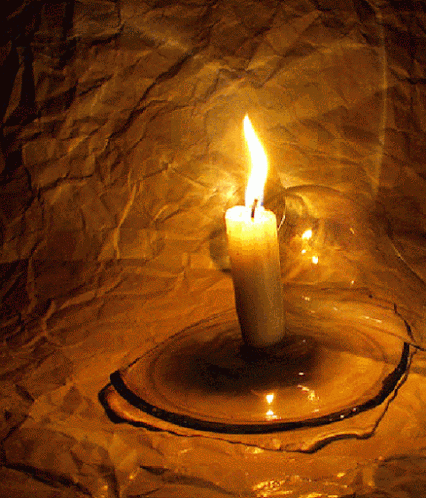 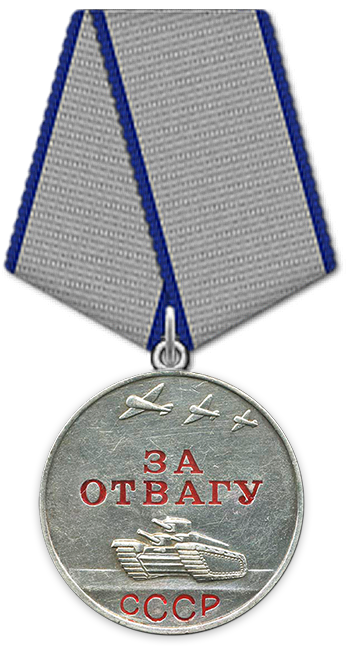 Мой прадедушка награжден медалью 
«За отвагу»
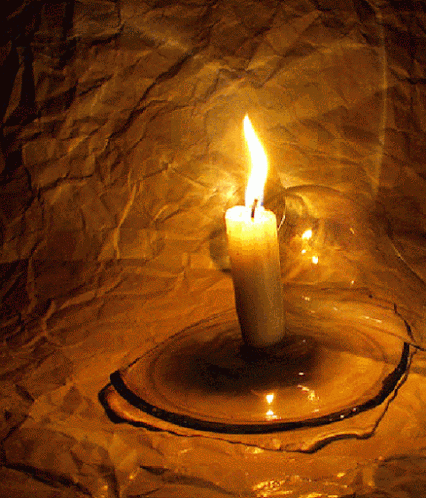 Память о дедушке навсегда останется в страничке нашей семейной истории и служит нам примером силы,  отваги, мужества и любви к своей Родине!




В этом году мы отмечаем 75-ую годовщину Победы в Великой Отечественной войне. Наш долг - сохранить историческую память о подвигах участников, ветеранов Великой Отечественной Войны и тружеников тыла.
 

Мы все должны гордиться нашими предками, которые спасли мир от фашистского ига, отстояли независимость нашей Родины. Мы обязаны помнить, какой ценой досталась Победа, и чтить их память.
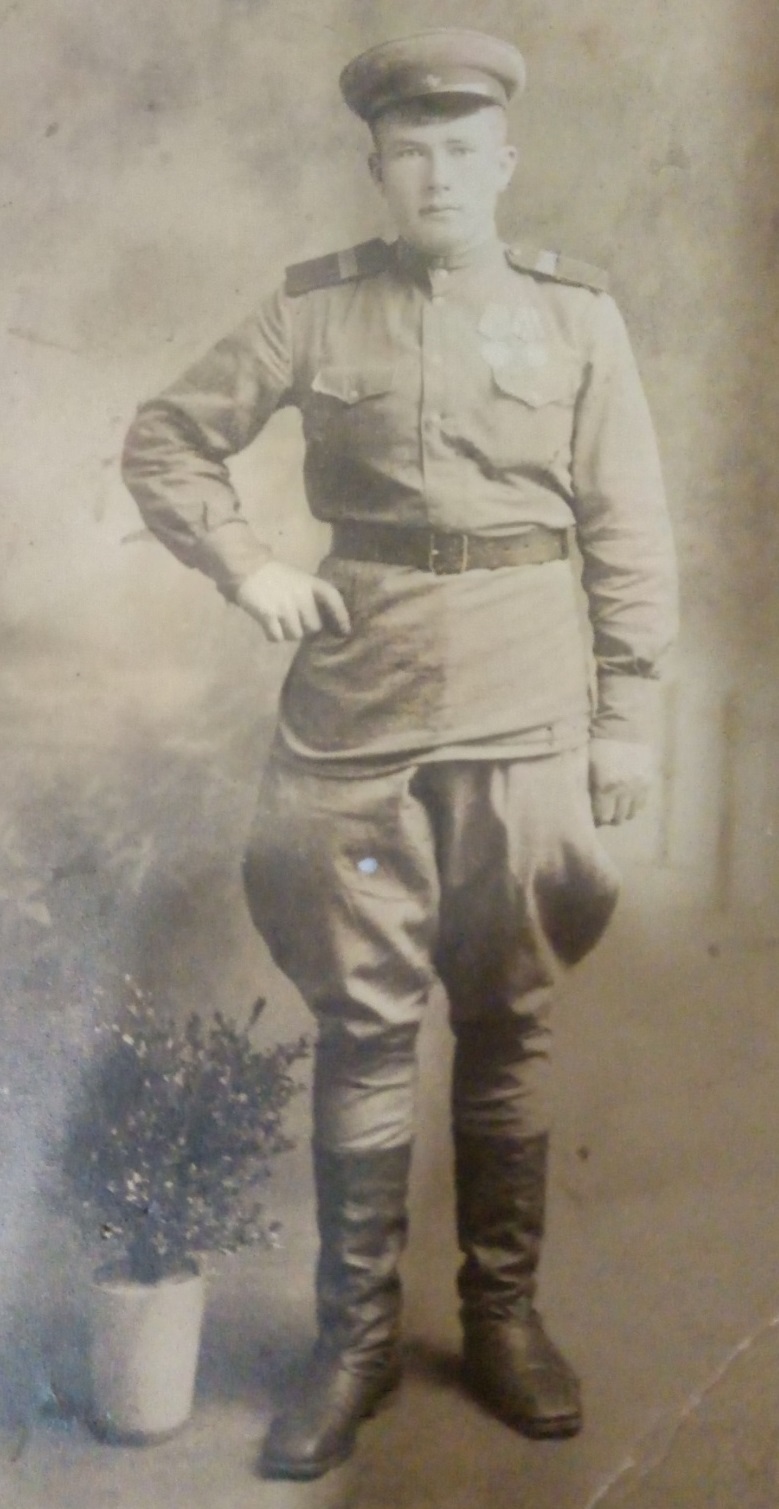 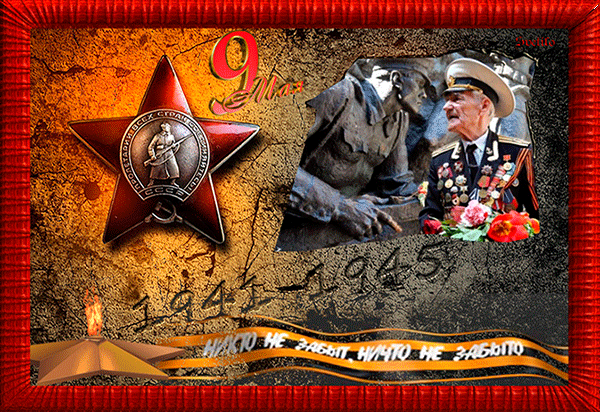